Figure 1: Miro1 R272Q mutation leads to deregulation of PD-related pathways, including mitochondria damage in both iPSC-derived midbrain organoids and dopaminergic neurons.
Midbrain Organoids
(ECM embedding)
A)
D8
Maintenance Media
Maturation + PMA
Maturation Media
hiPSC
hNESC
D16
D0
D10
Dopaminergic neurons
A) Schematic representation of the in vitro pipeline for generating the PD models: midbrain organoids and dopaminergic neuros.
In vitro models
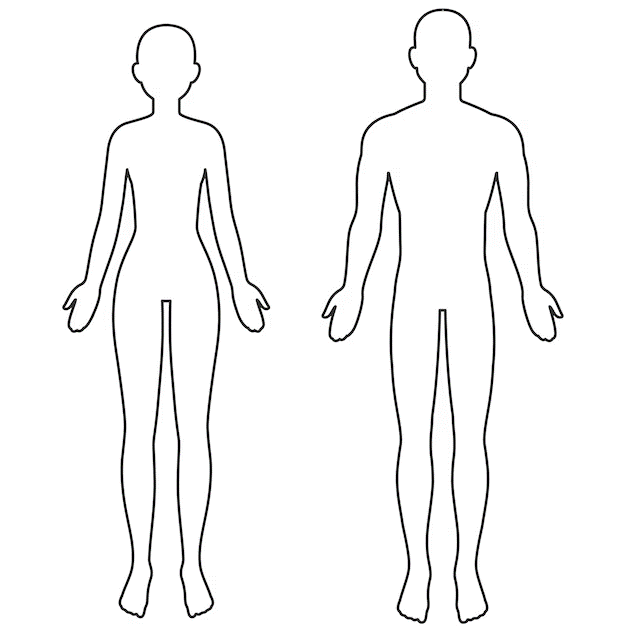 Midbrain Organoids
iPSC Ctrl
NESC Ctrl
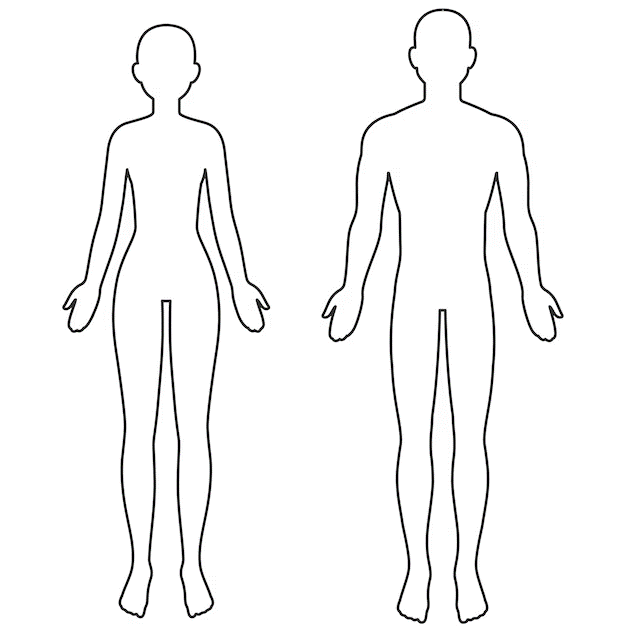 Gene correction
iPSC PD - Miro1 R272Q
NESC PD - Miro1 R272Q
Dopaminergic neurons
iPSC iCtrl
NESC iCtrl
MO Ctrl
Midbrain Organoids
Geltrex embedding
MO Drawing
MO PD - Miro1 R272Q
AA, cAMP, BDNF, GDNF, TGFβ, PMA
AA, cAMP, BDNF, GDNF, TGFβ
AA, CHIR, PMA
Day: 0
8
10
16
20
30
MO iCtrl
MO Ctrl
Dopaminergic neurons
DA neuron Drawing
MO PD - Miro1 R272Q
Day: 0
30
MO iCtrl